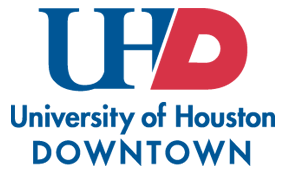 Budget Office
Endowments
June 2014
Participants Understanding Of:
Endowment Definition
  Types of Endowment Funds
  Terms and Definitions
  Income Cost Center Funds
  Minimum Funding Levels for Endowments
  Endowment Establishment
  Recommended UHD Spending Policy
  Roles and Responsibilities 
  Budget Office
  General Accounting 
  Financial Aid Office
  Department Heads/Deans/Business Administrators
  Jointly Accountable and Responsible
  PeopleSoft Navigation - Endowment Agreements
What is an Endowment?
Endowment    =   Donation, Gift, Bequest (Inheritance)

Endowments provide ongoing benefits for those that receive them by earning a market rate of interest while keeping the core endowment principal intact to fund future years of scholarships, or whatever efforts the donor sought to fund
Types of Endowments
True Endowment
Principal amount can never be spent, but investment income should be expended

Term Endowment
Principal may be spent on or after a predetermined date or period of time or the occurrence of a specified event

Quasi Endowment
Established by the university using university funds, treated as an endowment but not subject to any legal prohibitions against spending, or dissolving the endowment
Terms and Definitions
Endowment Agreement
The written document, including a university’s solicitation, under which property (cash, real estate, etc.) is donated or granted to the university and held as an endowment 

Distributable Income
The portion of income available for expenditure according to the purpose of the endowment

Income
Interest, dividend income, realized gains and royalties received from the principal of the endowment
Terms and Definitions
Corpus (Historic Dollar Value)The aggregate amount of all contributions by a donor or donors to an endowment. This is not the same as book value.

Book Value (Carrying Value; Fund Balance)The original cost basis of an endowment, plus adjustments for gains or losses, additional gifts, external management fees and any other transfers to or from the fund

Above Water
A term used to describe an endowment whose current market value is more than its corpus

Under Water
A term used to describe an endowment whose current market value is less than its corpus
Income Cost Center Funds
2076 – Designated Endowment Income

4028 – Restricted Scholarship - Endowment Income

4042 -  Restricted General – Endowment Income
Minimum Funding Levels
Minimum funding of $10,000 is needed to establish an endowment

Funds can be collected into a gift cost center until a minimum of $10,000 is reached
Endowment Establishment
University Advancement initiates solicitation

   All endowment establishment originates at UA

Standard System Endowment Agreement for True and Term Endowments through University Advancement

Written Memorandum of Understanding (MoU) for Quasi-Endowments through University Advancement

General Accounting coordinates with the Budget Office to create an endowment cost center and corresponding income cost center respectively
Recommended UHD Spending Policy
Endowment department/college income cost center managers have full responsibility to utilize endowment income and not allow distributed income to accumulate excessively

Expend budgeted funds in accordance to the endowment terms

Endowment department/college income cost center managers to provide justification for excessive accumulation and details of future spending plan annually (details will follow in fall training concerning “excessive accumulation”)
Roles & Responsibilities – Budget Office
Establishes endowment cost center based on endowment agreement terms and conditions. Student Accounting establishes Banner detail code for scholarship cost centers and communicates with Financial Aid

Communicates and coordinates with UA on endowment cost centers on regular basis

Reviews departmental fund equity and budget balance available throughout the year and follows through with departments on outstanding items from review

  Records all endowment related journal entries (Budget Office and General  
        Accounting)

  Responsible for providing estimated endowment income to departments during   
       budget development cycle. The distributed endowment income is 4% of the 
       endowment’s average market value for the last three years. If this distribution 
       causes the endowment to be underwater the distribution will not occur. 
       Additional earnings are returned to the corpus so that the endowment will grow 
       over time.

  Serves as liaison for department heads, business administrators on financial   
        information relating to UHD endowments and follow through on financial 
        issues of non-compliance
Roles & Responsibilities – General Accounting
Reconcile between UHD and UHS

  Provide detailed financial information for donor report
Roles & Responsibilities – Financial Aid Office
Review and allocate institutional scholarship awards based on endowment terms and conditions (also known as criteria and/or restrictions)

Communicate and collaborate with department head/business administrator and University Advancement for any revisions to the original endowment agreement for institutional scholarships

Coordinate with business administrator to award college scholarships

Post and disburse awards (credit student account)
Roles & Responsibilities – Dept. Heads, Deans and Business Administrators
Responsible for ensuring available cost center balance is 
       expended in accordance with endowment terms/restrictions

  Business administrators to meet and communicate with 
       department heads/deans the status of endowment  
       operating income cost centers

  Ensure funds are expended per terms and conditions of the 
       endowment agreement.  Otherwise provide justification and  
       spending plan to the Budget Office

  Business administrators via the Provost Office to request  
       budget adjustments as needed for any additional budget or 
       amendment to the original budget
Roles & Responsibilities – Dept. Heads, Deans and Business Administrators
Via the Provost Office, communicate and collaborate with UA for any revisions to the original endowment agreement. UA will coordinate all revisions via MoUs and the creation of new endowment agreements via UH System

Communicate as requested by UA how the funds are being used generally and specifically highlight specific success stories and/or special uses that will help UA communicate to donors the value that their donations have to the operations and vision of the university

Department heads/deans/business administrators held accountable for non-compliance and excessive accumulation of endowment operating funds

Be good stewards of donor’s contribution
Together We Are Accountable to Donors
Roles and responsibilities for adhering to the terms of the official endowment rests jointly with those benefiting from the generosity of our benefactors. This includes the President, Provost, Vice Presidents, University Advancement, Deans, Department Heads, AVP’s, Directors, and those with signature authority for endowment operating accounts.
Navigation to Find Endowment Agreement
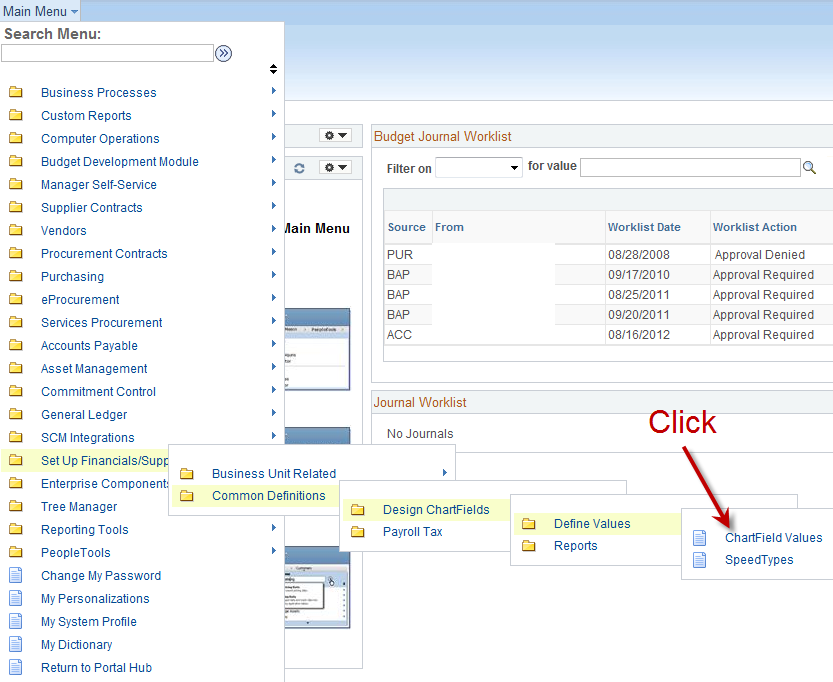 Navigation to Find Endowment Agreement
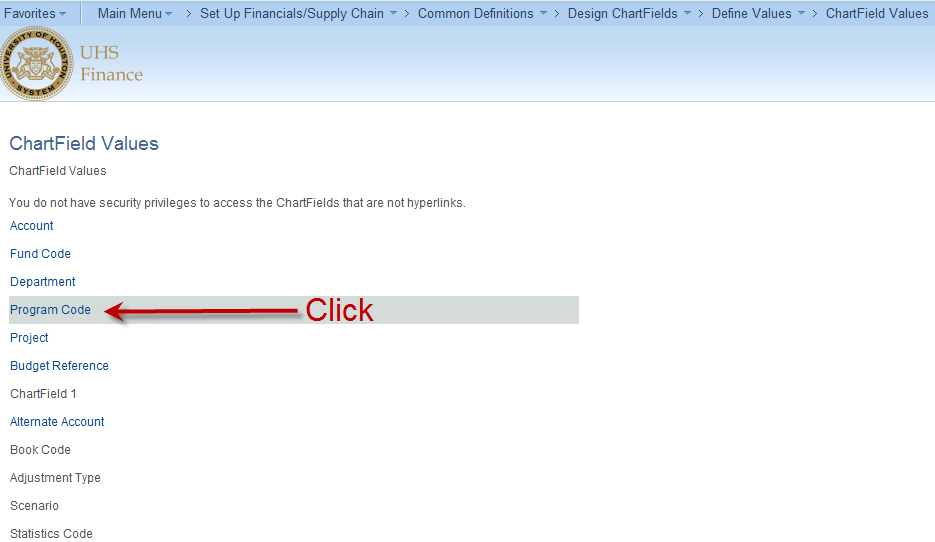 Navigation to Find Endowment Agreement
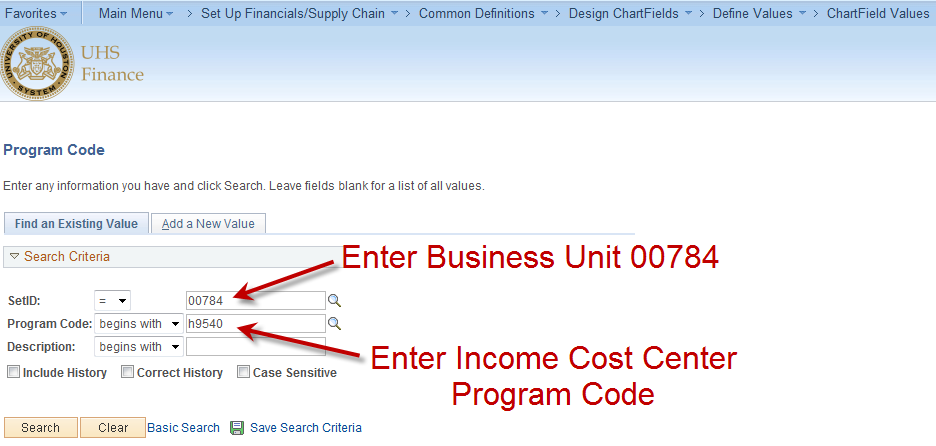 Navigation to Find Endowment Agreement
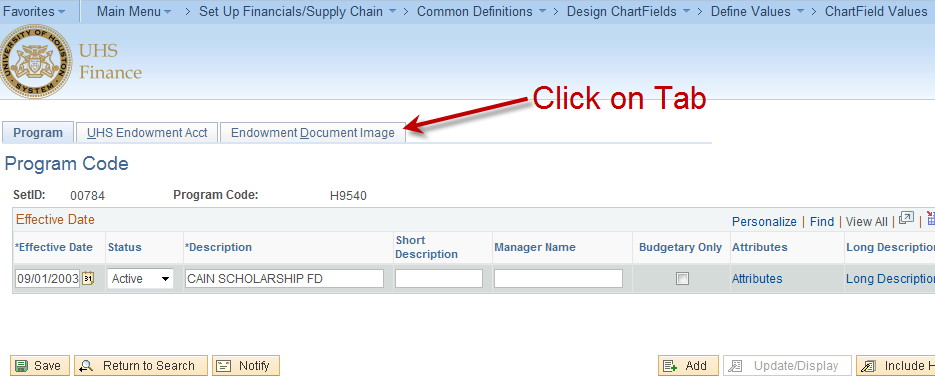 Navigation to Find Endowment Agreement
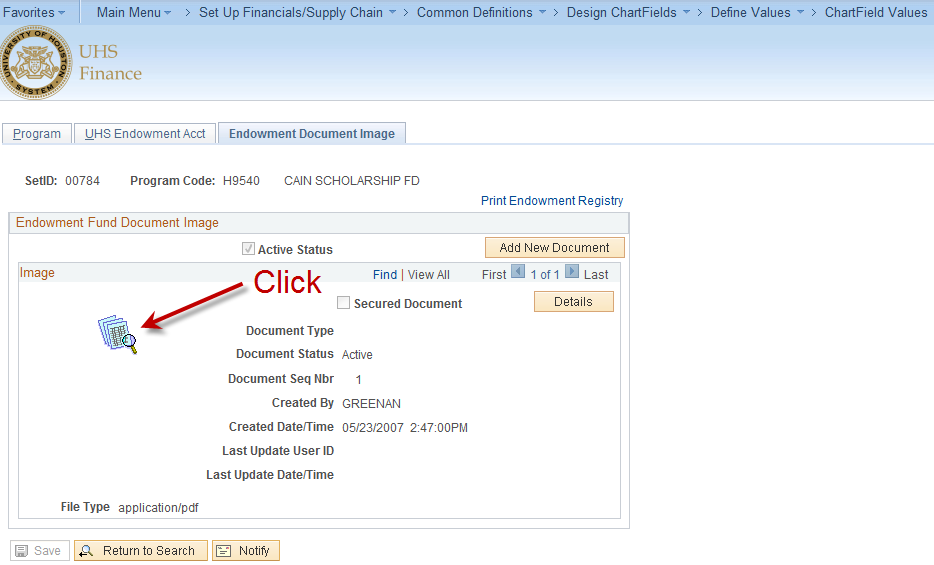 The End